Authorization
Security Policy Assertion Language
CS5204 – Operating Systems
1
The Grid
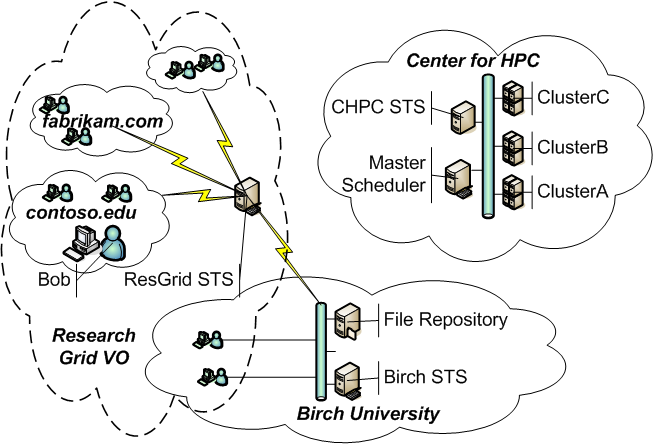 Resources and user belong to a variety of different independent organizations
Resources and users are connected via communication networks
A virtual organization (VO) is a set of independent collaborating (real) organizations who establish a trust relationship for the purpose of sharing resources and skills to achieve a common objective
CS 5204 – Operating Systems
2
The Problems
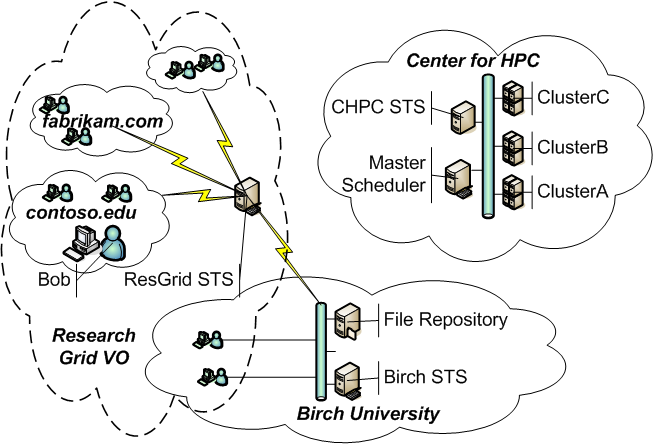 users are identified by their (local) organization and are unknown to other organizations in the VO
resources are controlled by policies defined by their controlling organizations
a user may want to combine the use of resources from different organizations for which the user has been separately authorized
CS 5204 – Operating Systems
3
The Goals
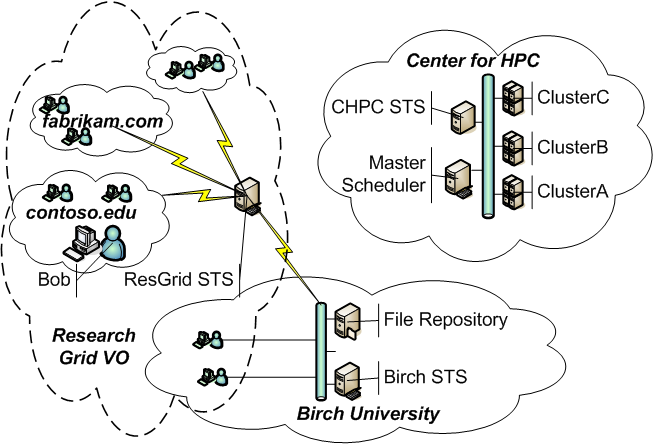 Describe explicit trust relationships
Express security token issuance policies
Provide security tokens that contain identities, capabilities, and/or delegation policies
Express resource authorization and delegation policies
CS 5204 – Operating Systems
4
A says fact if fact1,…,factn,c
conditional facts
constraint
issuer
Elements
Security tokens - digitally signed statements relevant to the authorization process (e.g., identities, capabilities, delegations)
Security Token Server (STS) – a server that issues security tokens on behalf of a security principal
Security Principal – 
an entity capable of issuing authoritative statements (may be a person, organization, or service)
identified by a cryptographic key (e.g. K-ResGrid is the public key for the principal ResGrid)
Assertion – a statement that a security principal believes to be valid possibly depending on other facts and constraints
CS 5204 – Operating Systems
5
Types of Assertions
Attribute 
    Expressing a binding between a principal and one or more attributes

STS says Alice is a researcher
Capability
    Expressing the right of a principal to exercise one or more actions on a resource

FileServer says Alice can read /project
Delegation
    Expressing the granting of a capability possessed by one principal to a second principal

Alice says Cluster can read /project/data 
     If currentTime() <= 07/09/2006
Trust
    Expressing the willingness of one principal to believe certain types of assertions made by a second principal

Cluster says STS can say x is a researcher
FileSys says Univ can say x can say y can read /project
CS 5204 – Operating Systems
6
Variables
An assertion may contain variables (see previous examples). 
Variables 
are strongly typed
can be unrestricted (bind to any concrete value of the correct type)
can be restricted to a subset of concrete values based on a specific pattern
A phrase is “ground” when it has no variables
Examples

Cluster says x can execute dbgrep if x is a researcher

FileServer says x can say y can read file if
x can read dir, file in dir, markedConfidential(file)=no
(The later is a constrained delegation rule)
CS 5204 – Operating Systems
7
Constraints, Flat
Constraints
Equality and inequality
Path constraints (hierarchical resources like file systems)
Regular expressions (patterns)
Flat
A fact is “flat” if it does not include “can say” and nested otherwise
“Bob can read f” is flat
“Charlie can say Bob can read f” is nested
CS 5204 – Operating Systems
8
Patterns
The SecPAL prototype uses the pattern-matching symbols shown in the table




Examples:
K-CHPC says K-ResGrid can say x possess rfc822Name=^[-_a-zA-Z0-9]+@[-_a-zA-Z0-9]+$

K-CHPC says K-Birch can say x possess serviceName=^http(s?):\w+\.birch\.edu/\w$
CS 5204 – Operating Systems
9
Deduction Rules
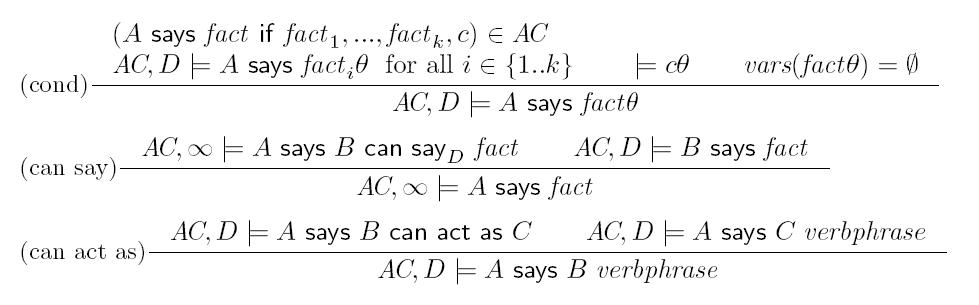 AC is the assertion context
D is the delegation flag (0=no delegation, infinity is unbounded delegation)
q is a binding of variables to constants and variables
vars(f) is the set of free variables in f
CS 5204 – Operating Systems
10
Using the deduction rules
Assertions:
STS says Alice is a researcher 				(1)
Cluster says STS can say x is a researcher		(2)
Cluster says x can execute dbgrep if x is a researcher	(3) 
Proof of “Cluster says Alice can execute dbgrep”:
Cluster says STS can say x is a researcher		(2)
STS says Alice is a researcher 				(1)
Cluster says Alice is a researcher                    (can say)(4)
Cluster says x can execute dbgrep if x is a researcher	(3)
Cluster says Alice is a researcher 			(4)
Cluster says Alice can execute dbgrep               (cond) (5)
CS 5204 – Operating Systems
11
environment (e.g., current time)
authorization query
authorization decision (returns bindings satisfying query)
Decision 
Point
assertion context
tokens
assertions
policies
Authorization Queries
Authorization query: 
K-ResGrid says x possess rfc822Name=e
Authorization decision:
K-ResGrid says K-Bob posess rfc822Name=bob@contoso.edu
CS 5204 – Operating Systems
12
Authorization Query Table
Provided by a local assertion context 
Maps parameterized operation names to predefined queries
Resource guard invokes parameterized operation
Example (containing deny-overrides):
check-access-permission(x):
    FileServer says x has access from t1 till t2
         t1 <= currentTime() <= t2,
    not exists t3,t4 (
        FileServer says x has no access from t3 till t4,
            t3 <= currentTime() <= t4)
CS 5204 – Operating Systems
13
Policy Idioms
Mandatory Access Control (MAC)
    	FileServer says x can read f if
      		 x is a user, f is a file, level(x) >= level(f)
		FileServer says x can write f if
       		x is a user, f is a file, level(x) <= level(f)
Roles
	NHS says FoundationTrainee can read /docs/
	NHS says SpecialistTrainee can act as FoundationTrainee
	NHS says SeniorMD can act as SpecialistTrainee 
	NHS says Alice can act as SeniorMD
CS 5204 – Operating Systems
14
Policy Idioms
Attribute-based delegation: assigns permissions based on attributes rather than identity
Example:
		Shop says x is entitled to discount if
			x is a student till date,
			currentTime() <= date, currentDay() = Friday
		Shop says univ can say x is a student till date if 
			univ is a university,
		Shop says CommonwealthOfVirginia can say
			univ is a university
CS 5204 – Operating Systems
15
Federated Trust
pattern denotes a pattern
Trust Policies
T-1: K-CHPC    says K-ResGrid can say x possess rfc822Name=name, groupName=ResGrid/group
T-2: K-CHPC    says K-Birch      can say x possess serviceName=http(s?)://server.birch.edu/service
T-3: K-Birch      says K-ResGrid can say x possess rfc822Name=name, groupName=ResGrid/group
T-4: K-Birch      says K-CHPC    can say x possess appName=app,dnsName=name.chpc.com
T-5: K-ResGrid says K-Birch      can say x possess serviceName=http(s?)://service.birch.edu
T-6: K-ResGrid says K-CHPC    can say x possess serviceName=http(s?)://server.c-hpc.com/service
CS 5204 – Operating Systems
16
Identity Token Acquisition
Steps
1. Bob receives X.509 identity certificate
    from Contoso CA
2. ResGrid trusts Contoso CA to issue
    X.509 identity certificates
3. Bob passes certificate to ResGrid STS
4. ResGrid STS issues SecPAL token
Assertions
ResGrid STS trust policy: K-ResGrid says K-Contoso can say x possess rfc822Name=name@contoso.edu
ResGrid from X.509 cert.: K-Contoso says K-Bob possess rfc822Name=bob@contoso.edu
ResGrid evaluates/issues: K-ResGrid says K-Bob possess rfc822Name=bob@contoso.edu
CS 5204 – Operating Systems
17